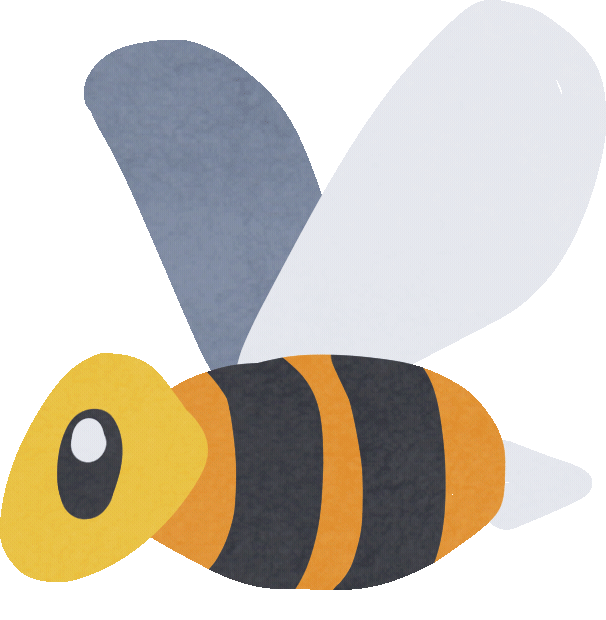 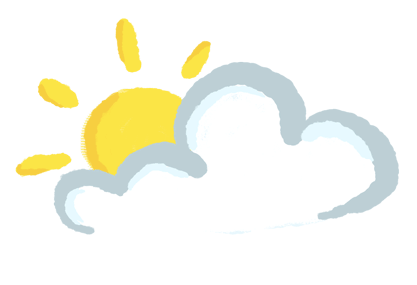 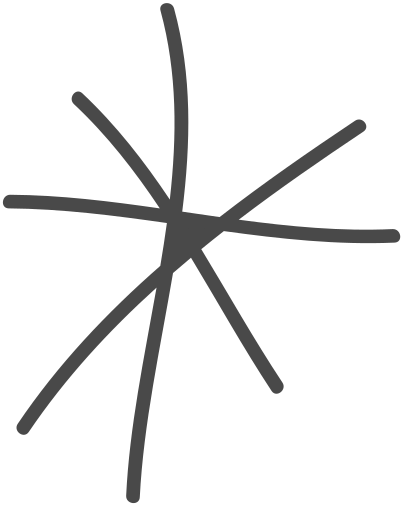 CHÀO MỪNG CÁC EM ĐẾN VỚI TIẾT HỌC NGÀY HÔM NAY
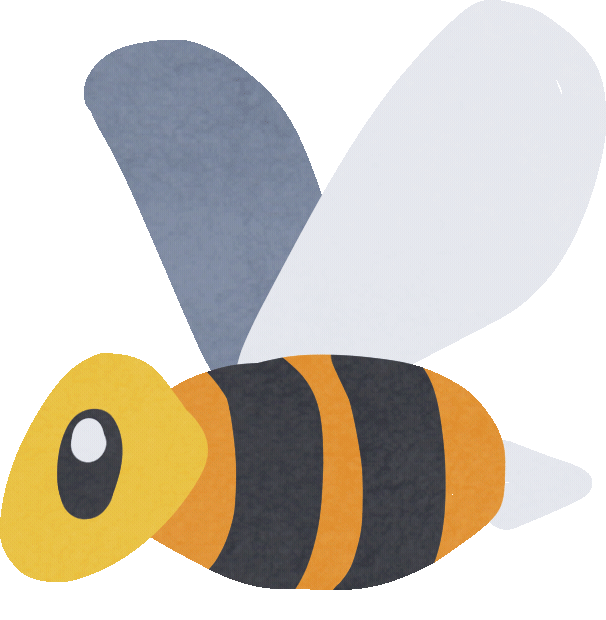 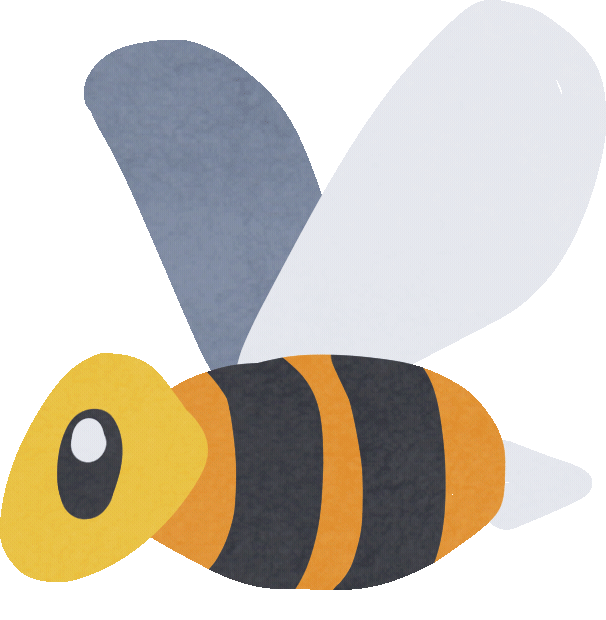 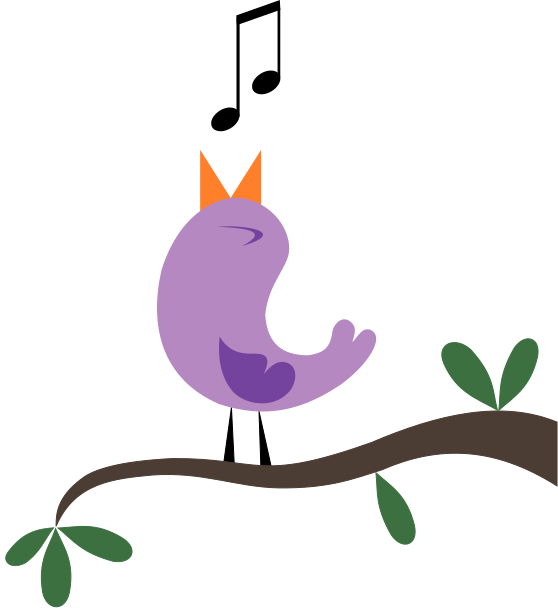 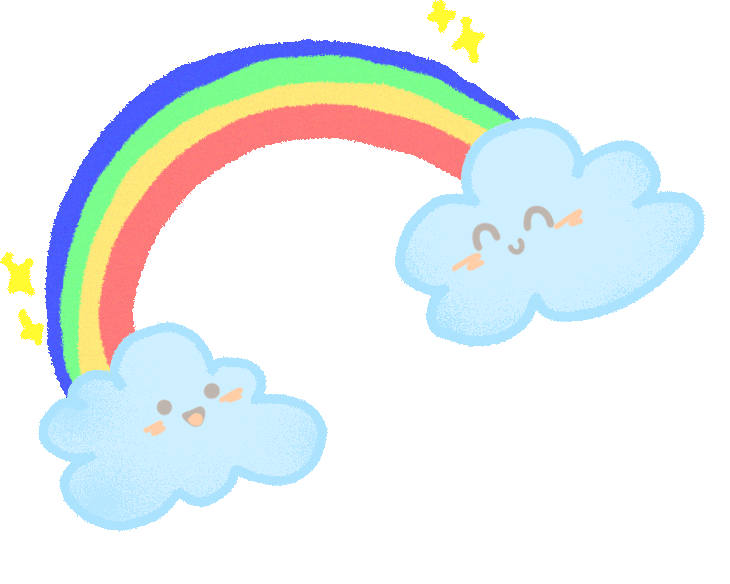 TRÒ CHƠI 
ĐẾM CÁCH
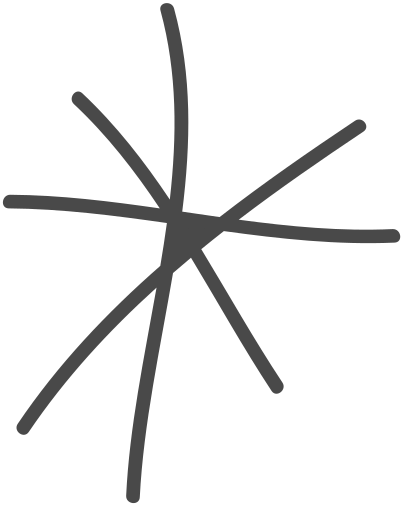 5
2
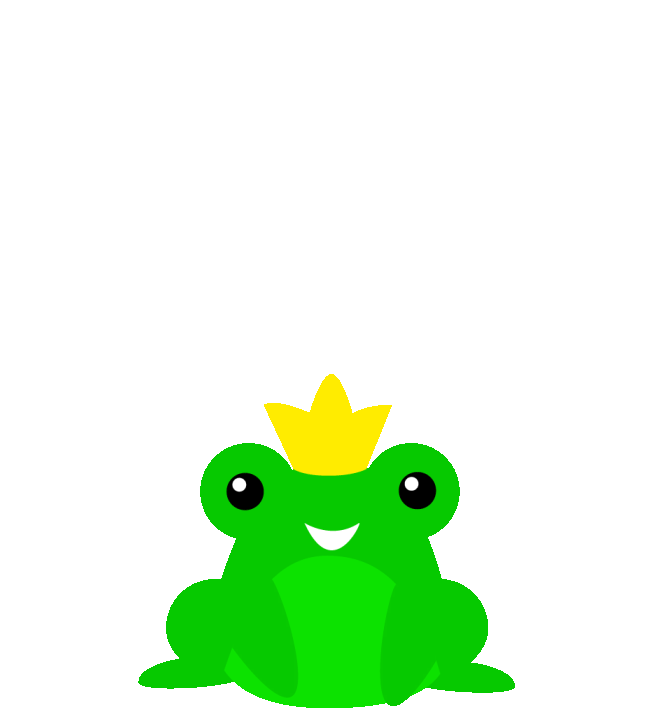 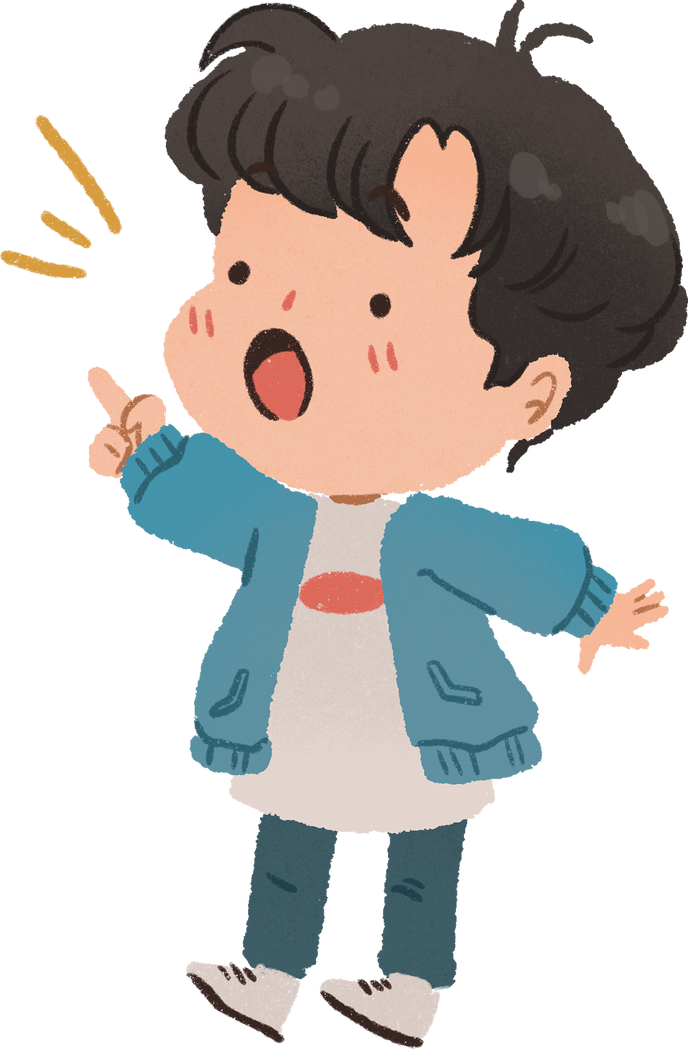 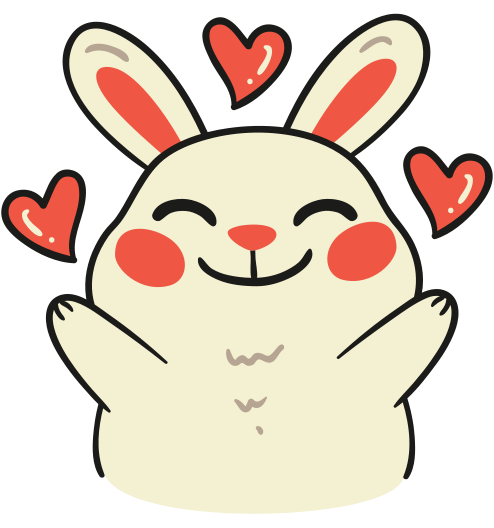 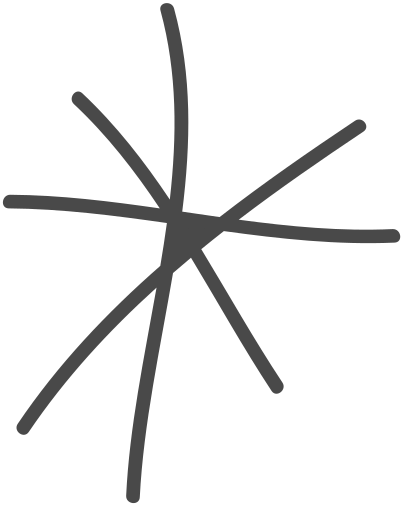 [Speaker Notes: Cách chơi: Kick chuột vào hình lục giác sẽ hiện ra mỗi số tương ứng. Hiện ra số nào thì GV cho HS đếm cách theo số đó.]
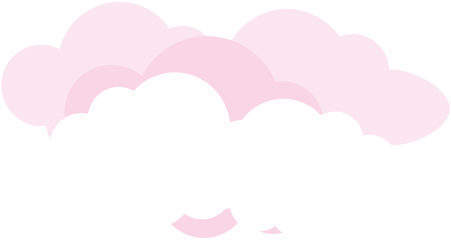 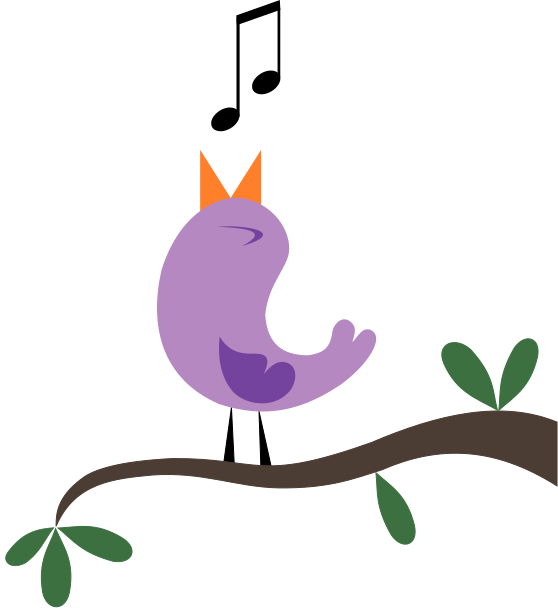 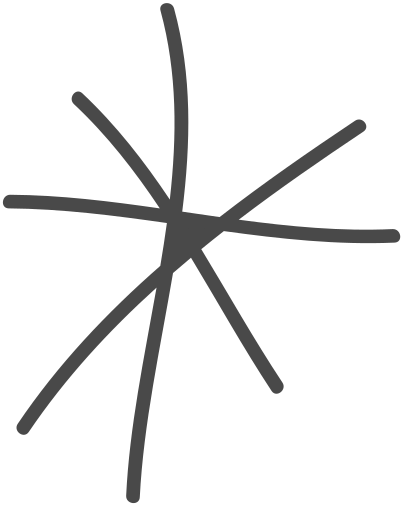 ÔN TẬP VỀ PHÉP NHÂN
BẢNG NHÂN 2
BẢNG NHÂN 5
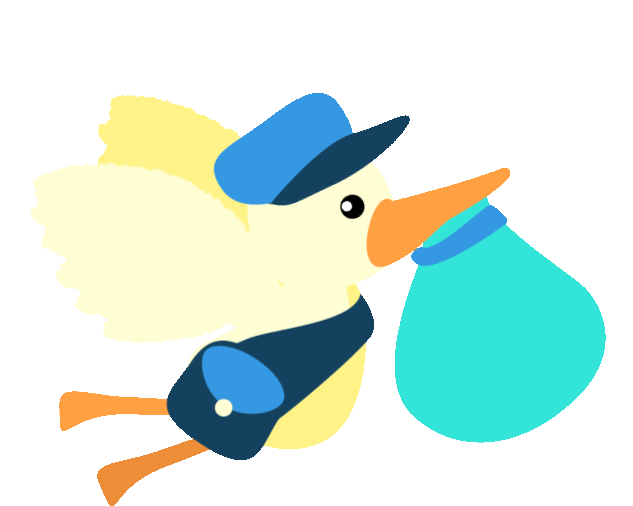 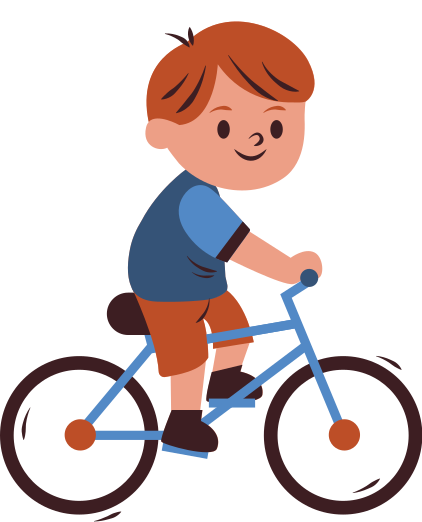 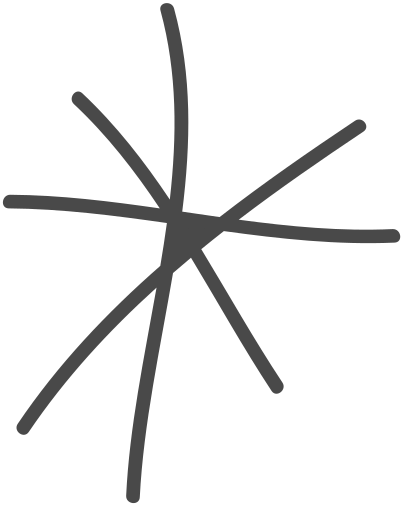 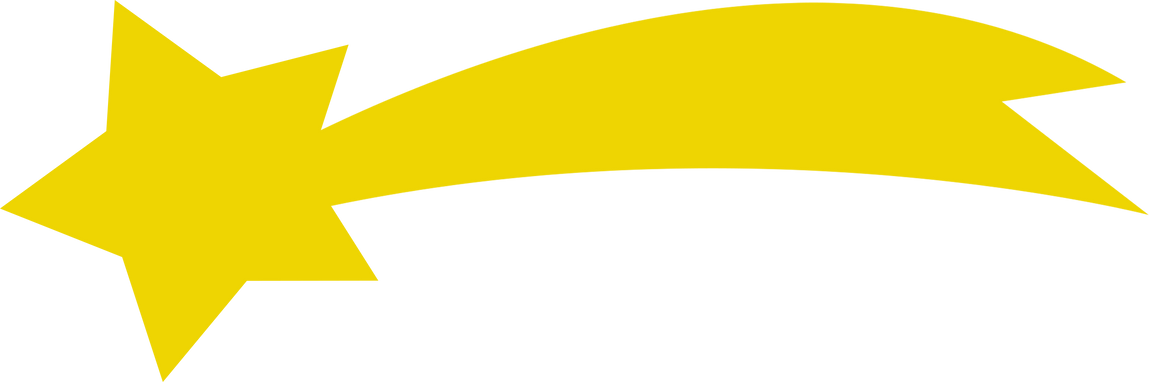 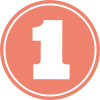 Nêu phép nhân thích hợp với mỗi tranh vẽ
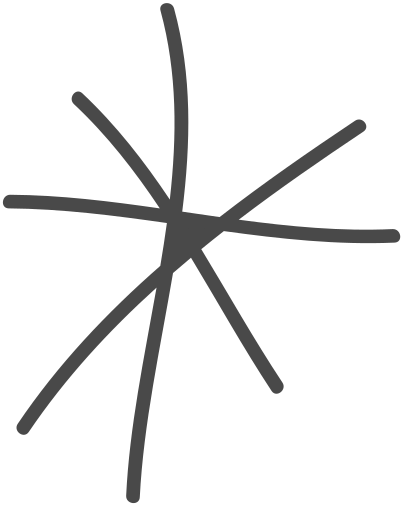 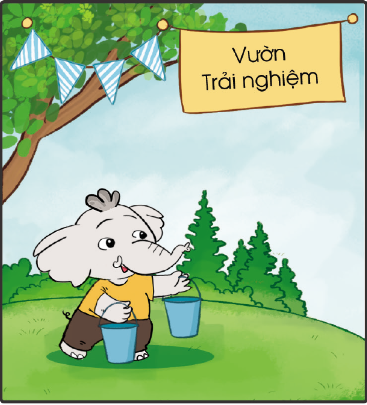 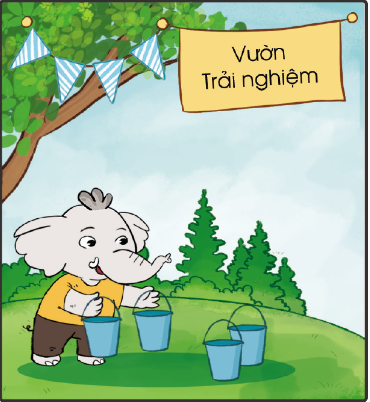 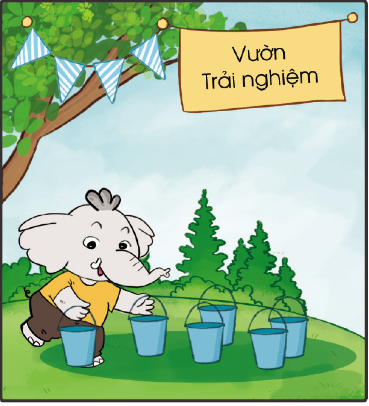 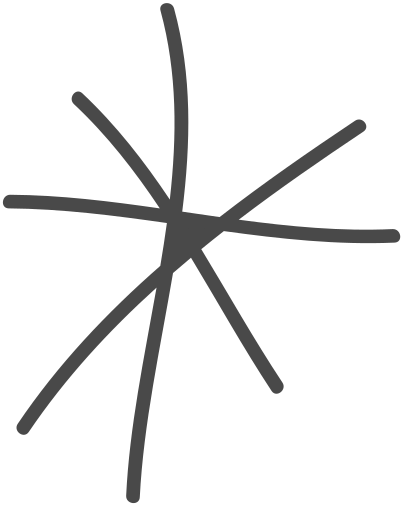 2 được lấy 2 lần
2 được lấy 3 lần
2 được lấy 1 lần
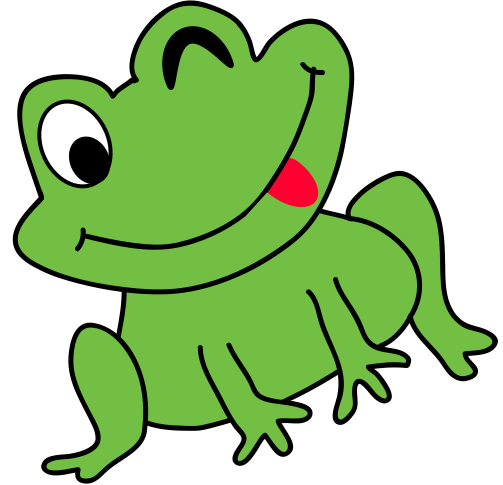 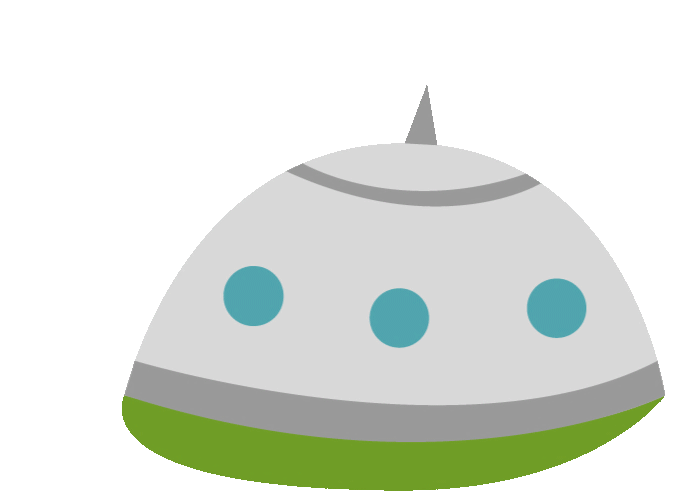 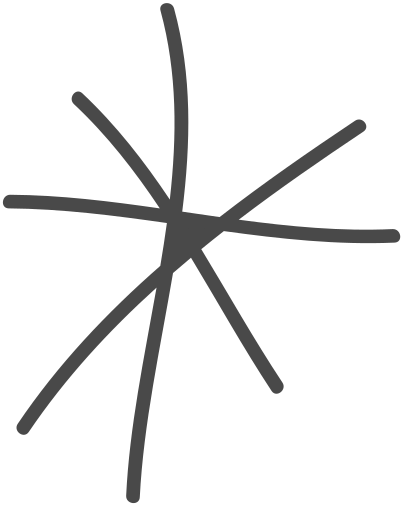 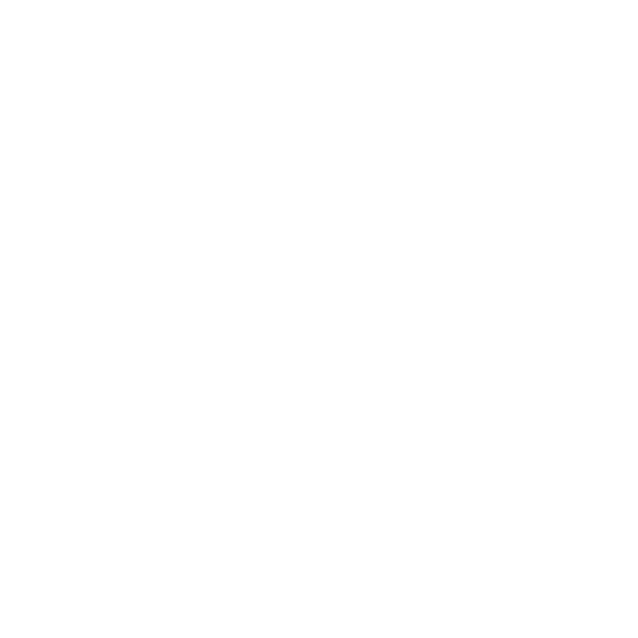 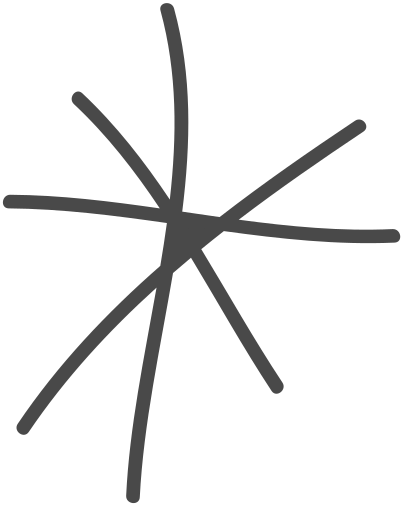 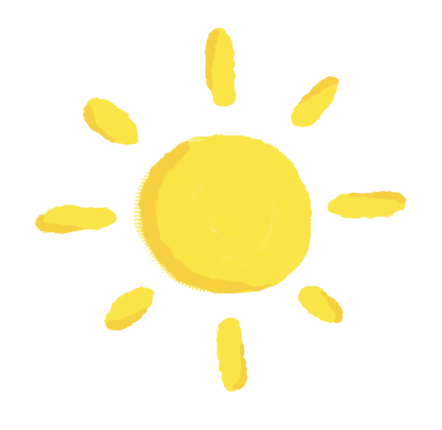 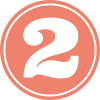 Nêu phép nhân thích hợp với mỗi tranh vẽ
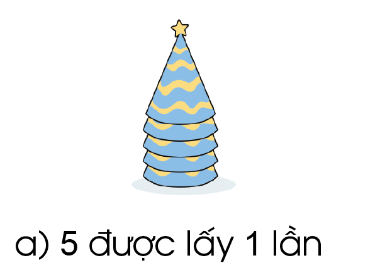 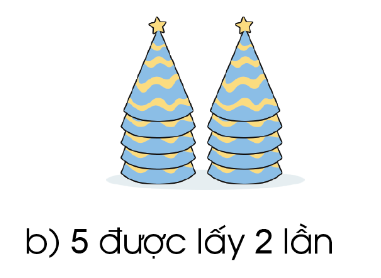 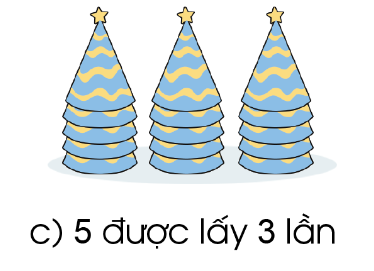 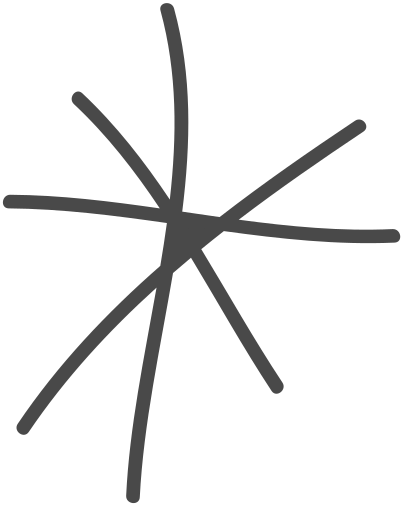 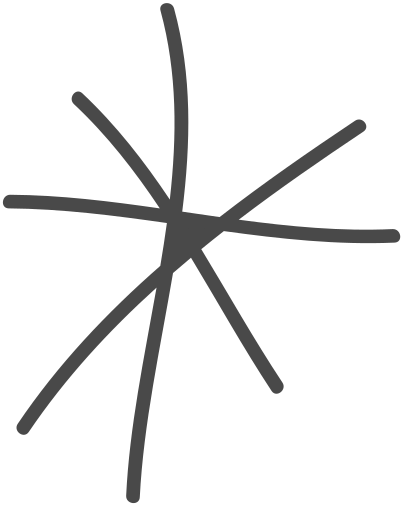 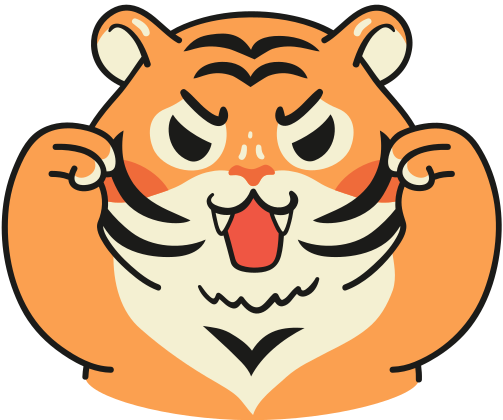 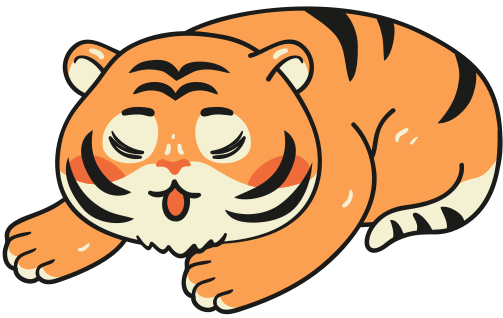 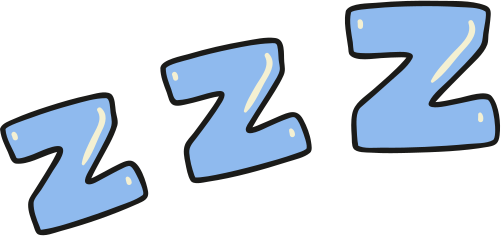 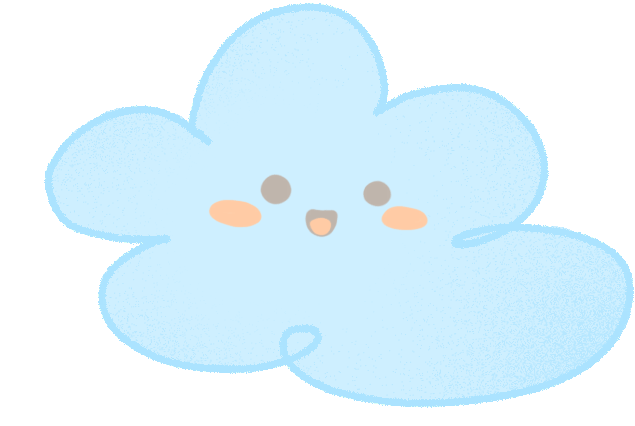 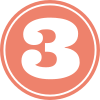 Tính nhẩm
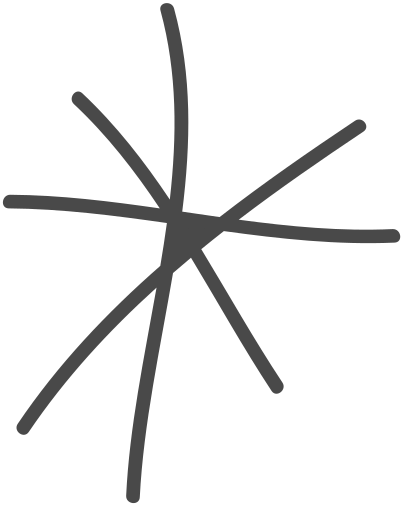 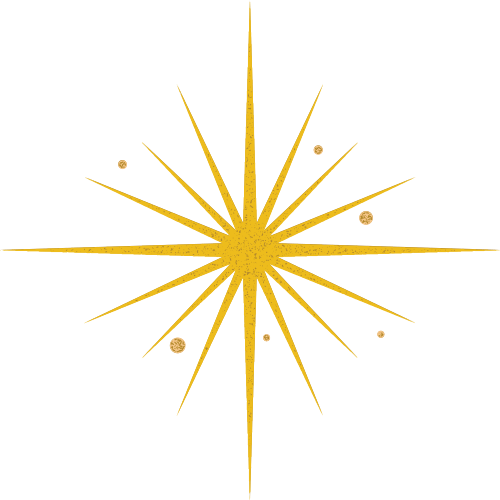 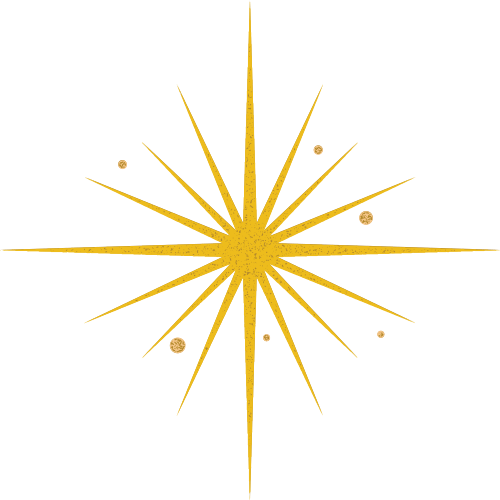 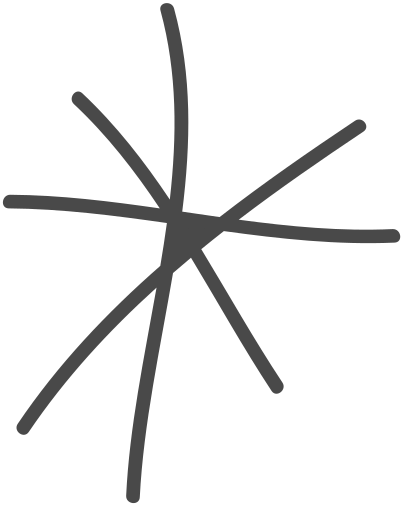 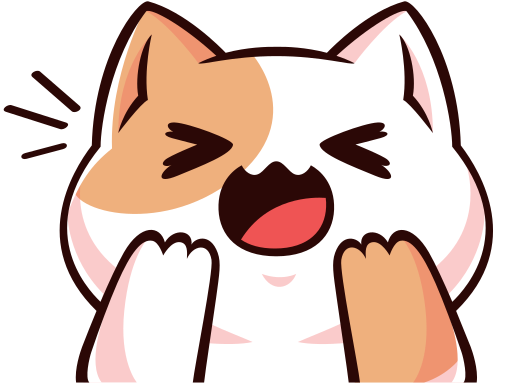 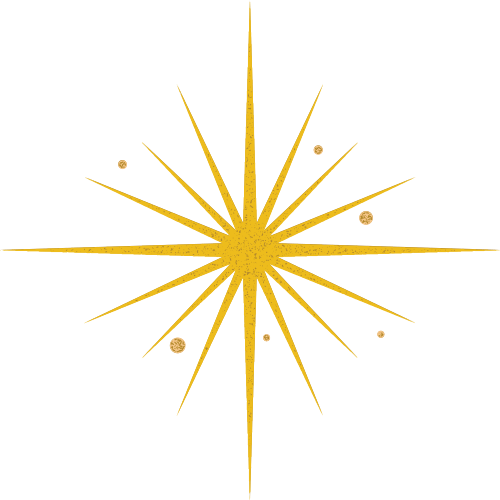 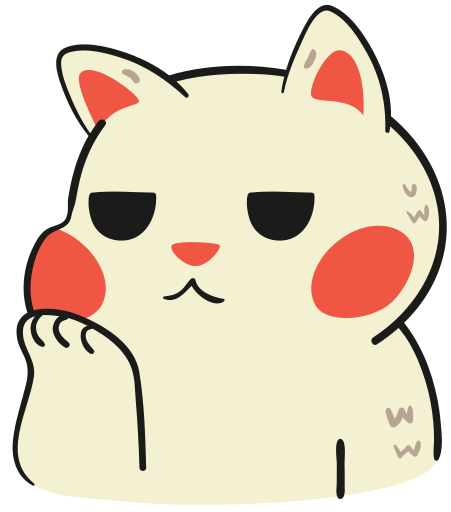 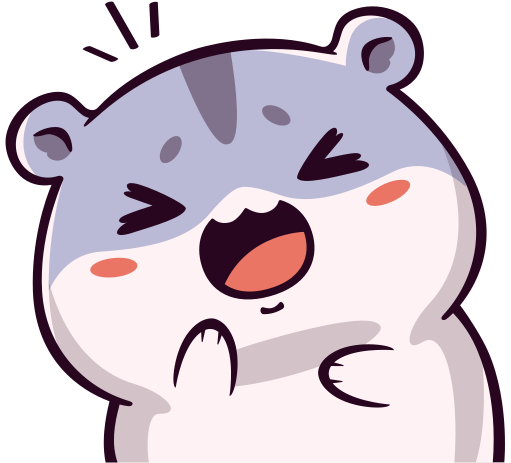 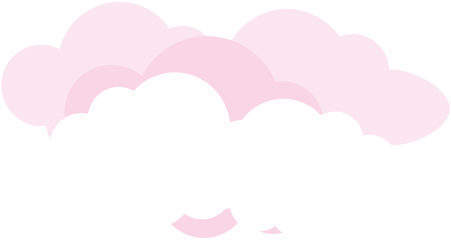 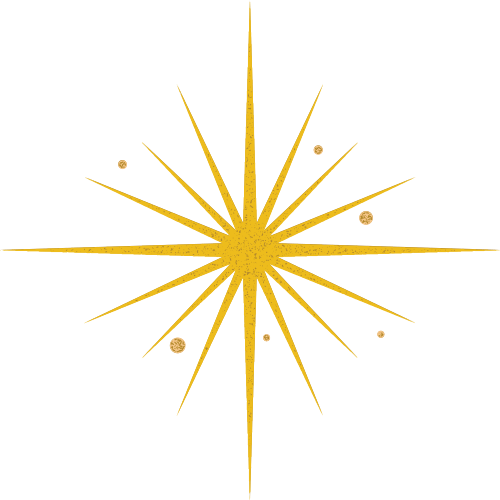 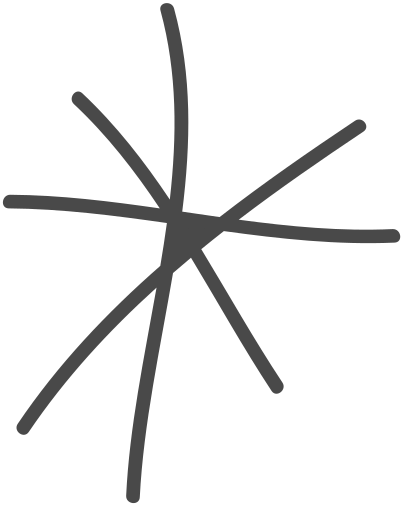 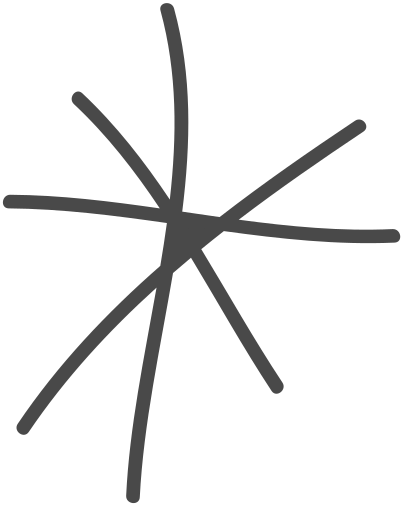 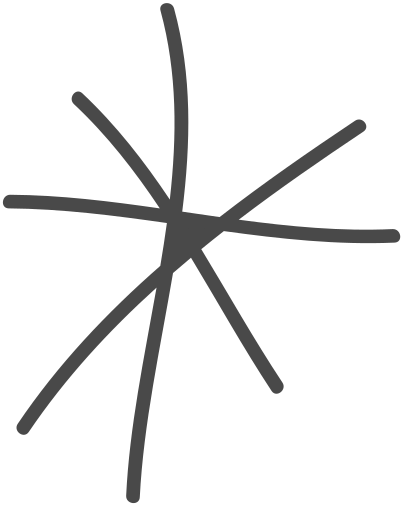 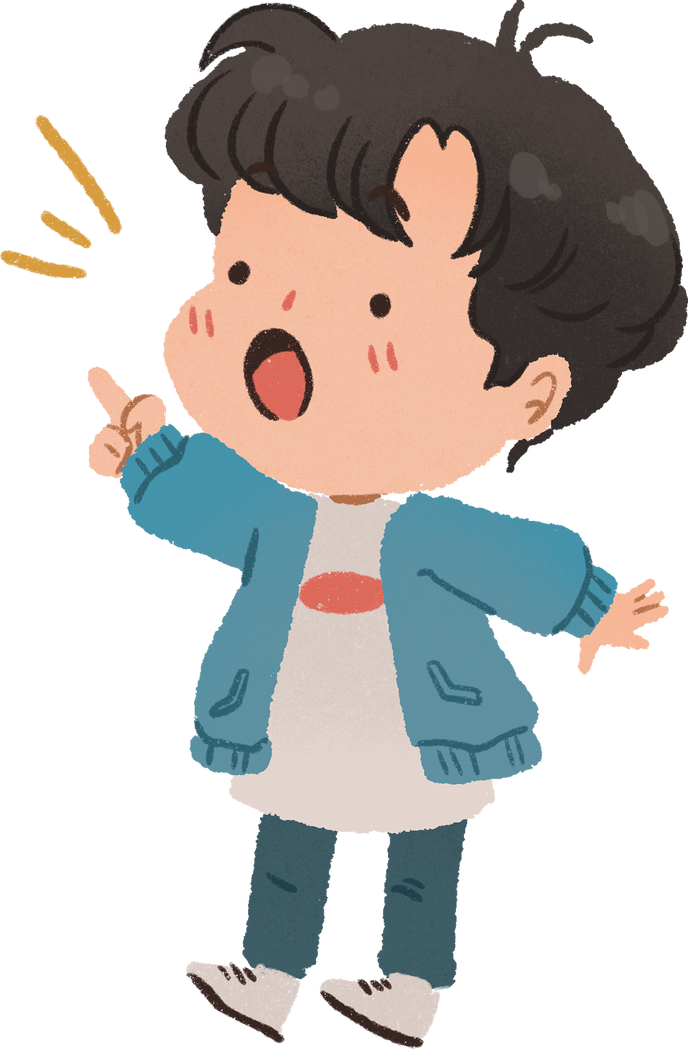 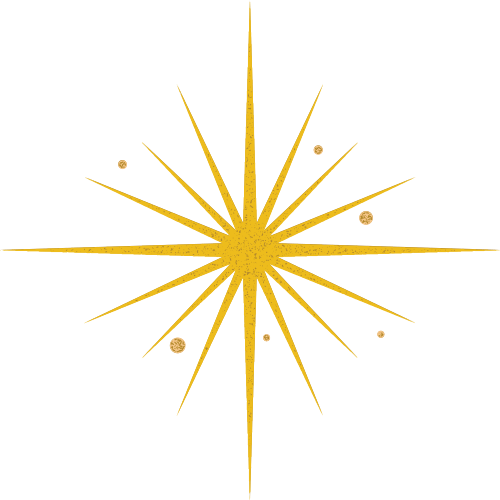 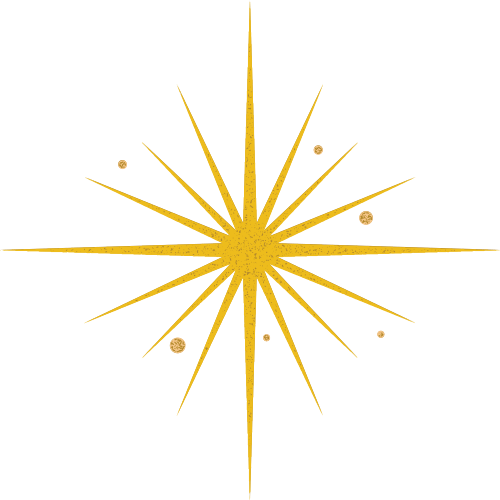 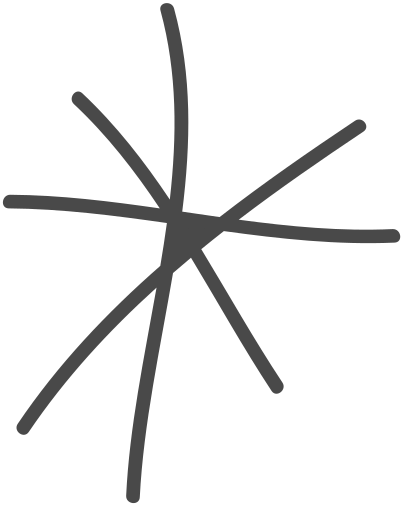 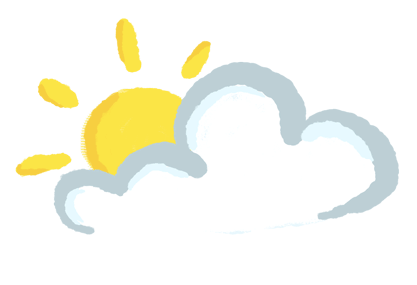 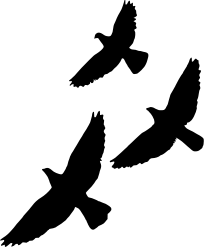 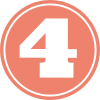 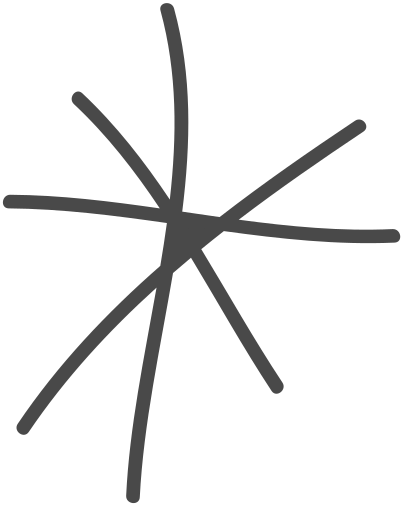 Mỗi ổ có 5 quả trứng. Hỏi 4 ổ như vậy có tất cả bao nhiêu quả trứng?
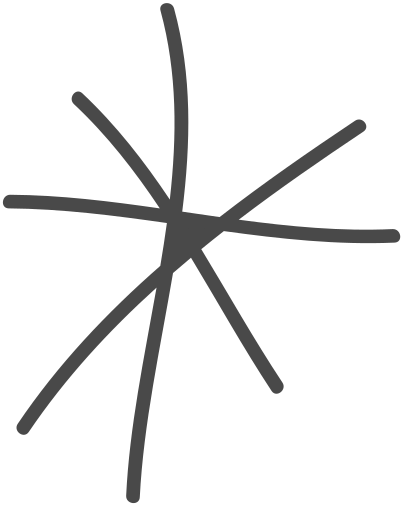 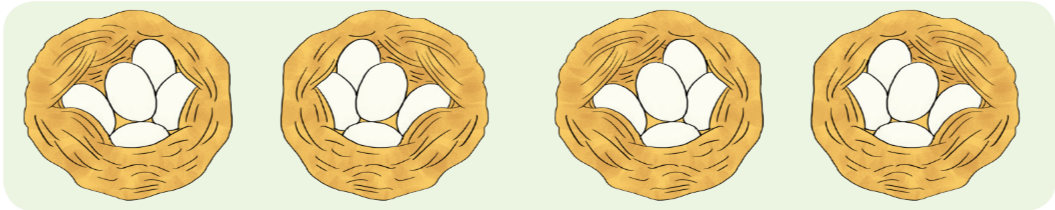 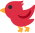 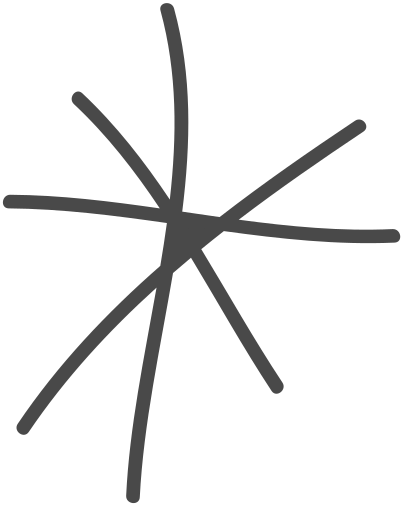 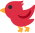 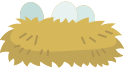 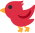 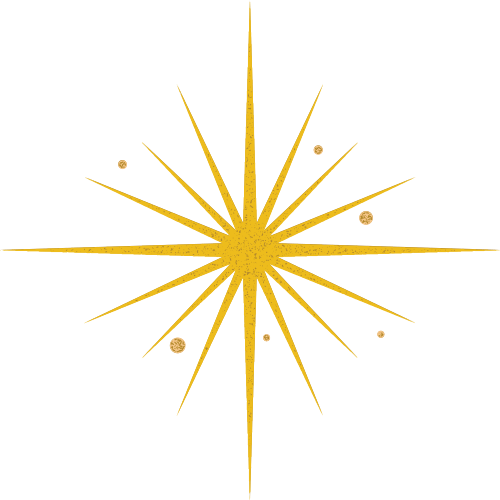 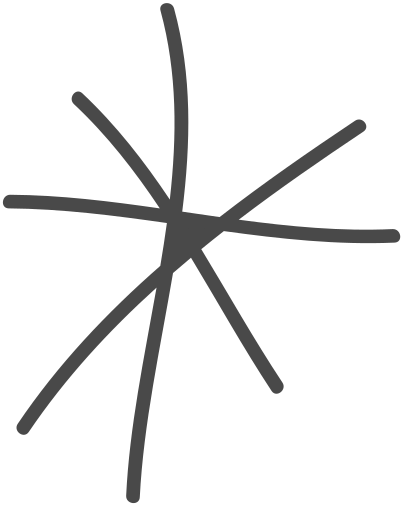 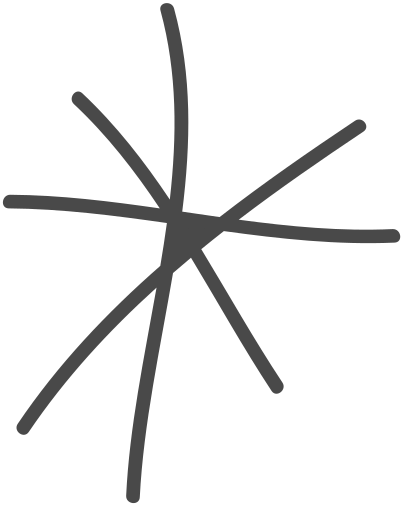 Lời giải:
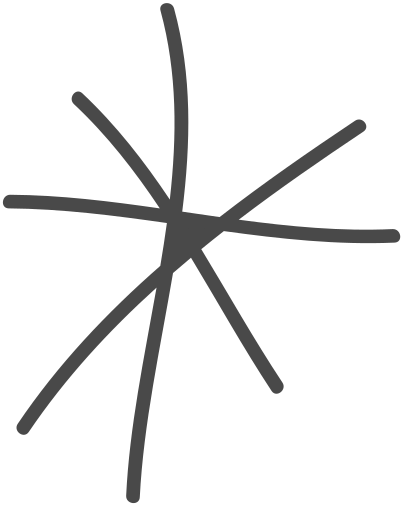 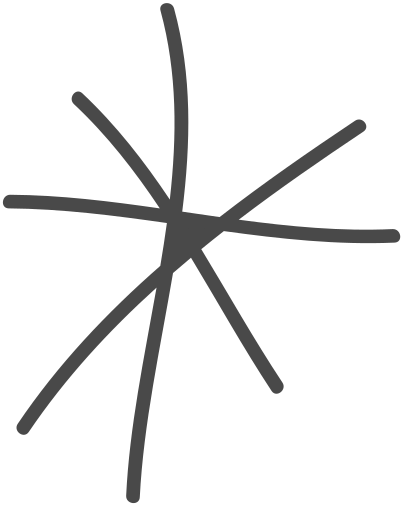 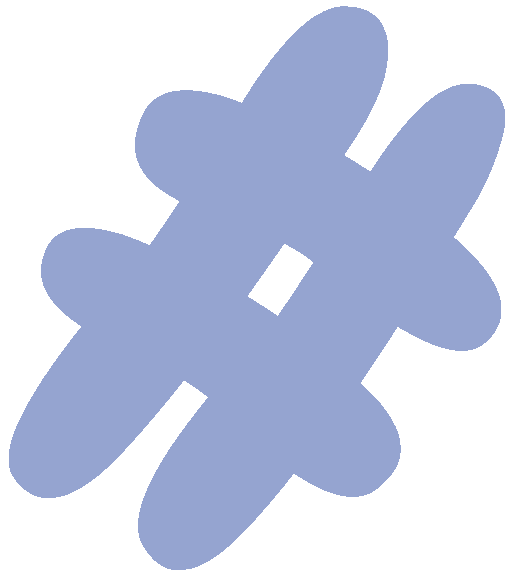 Bài toán: Mỗi con gà có 2 chân. Hỏi 8 con gà có bao nhiêu chân.
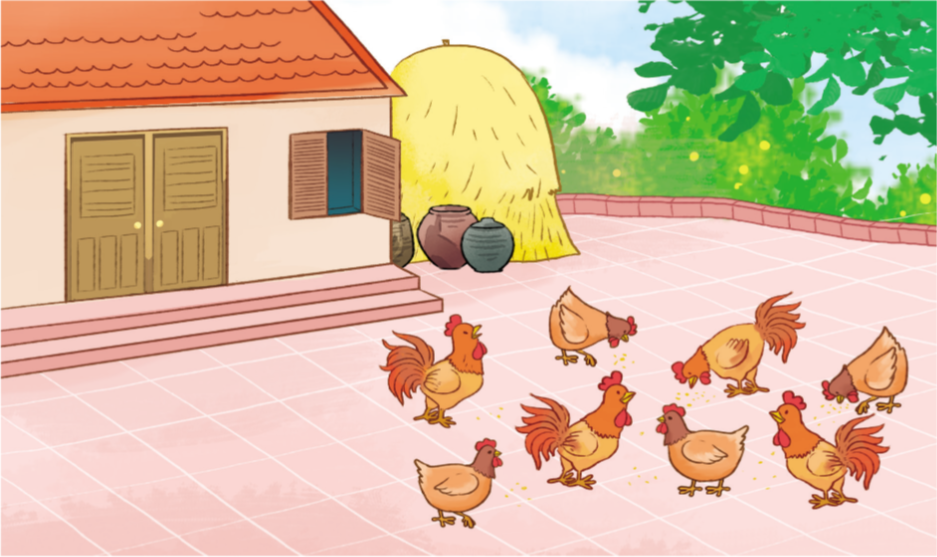 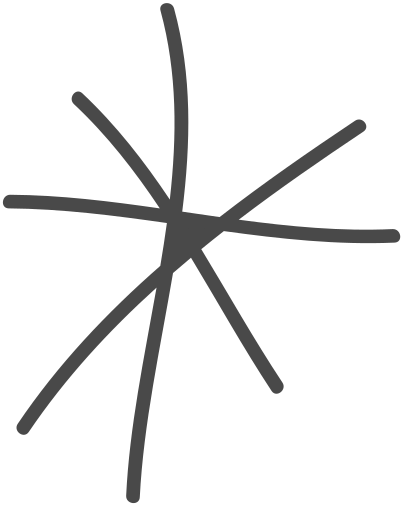 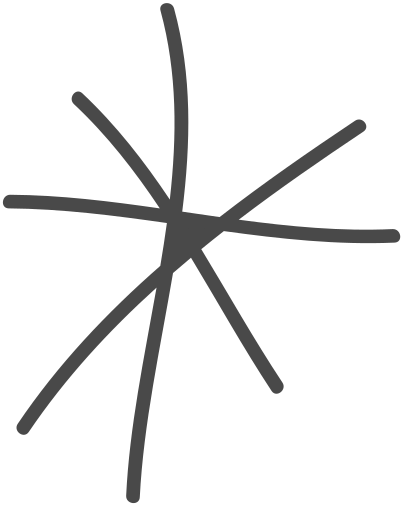 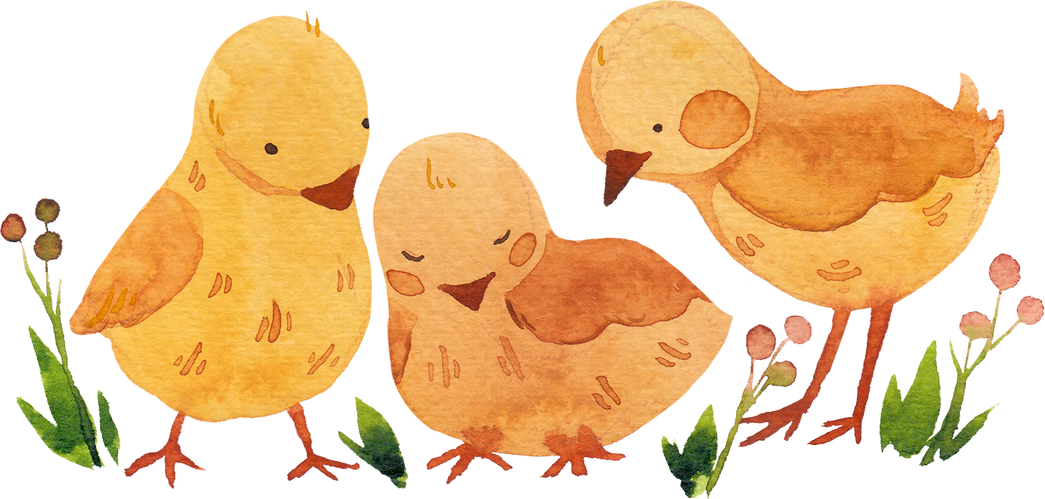 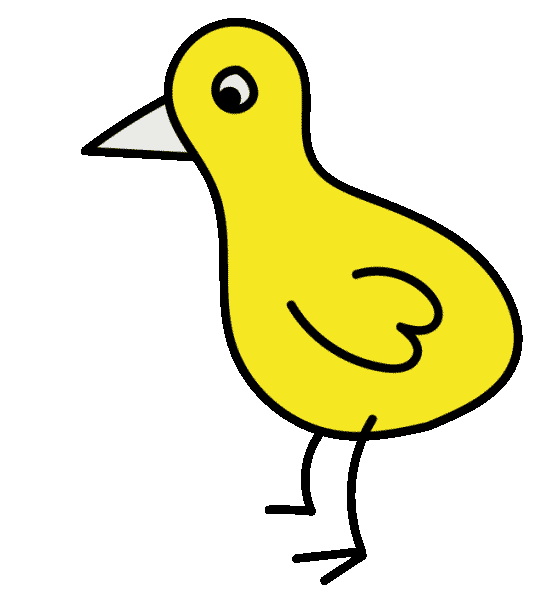 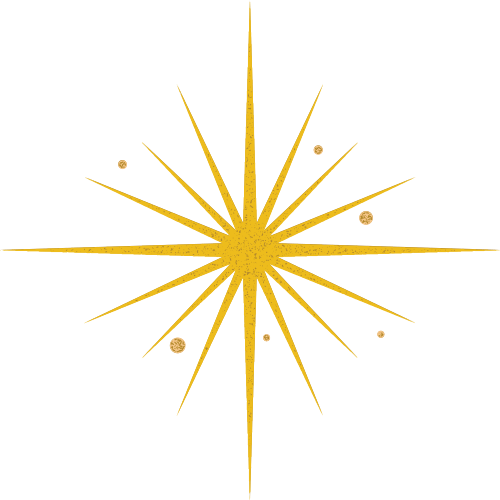 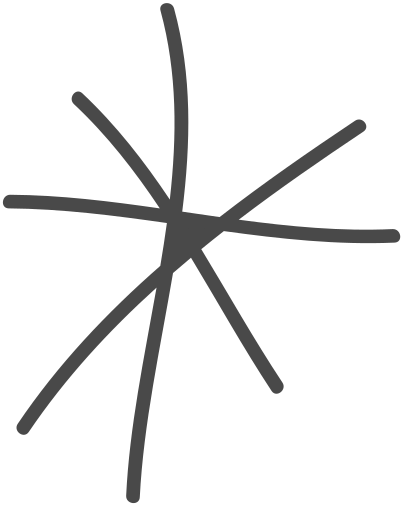 Lời giải:
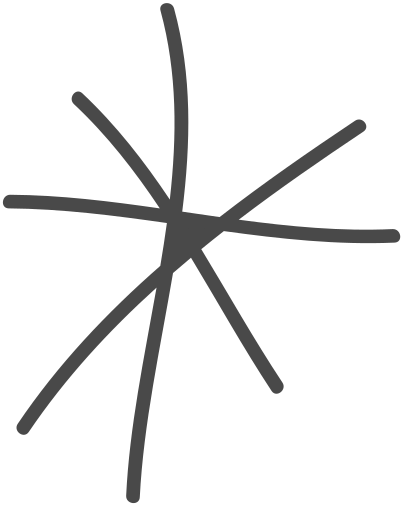 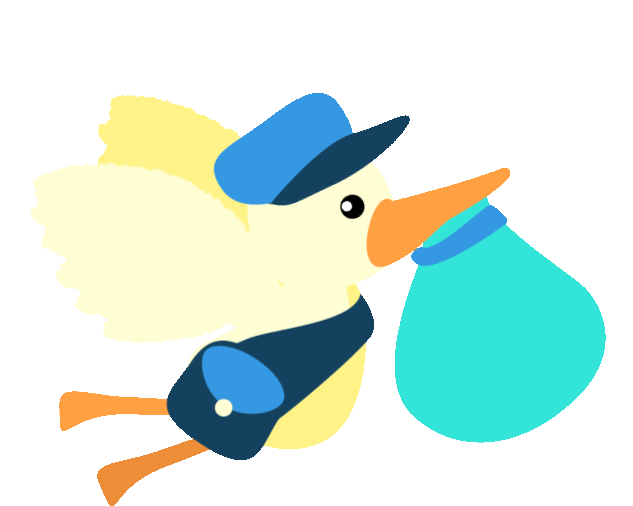 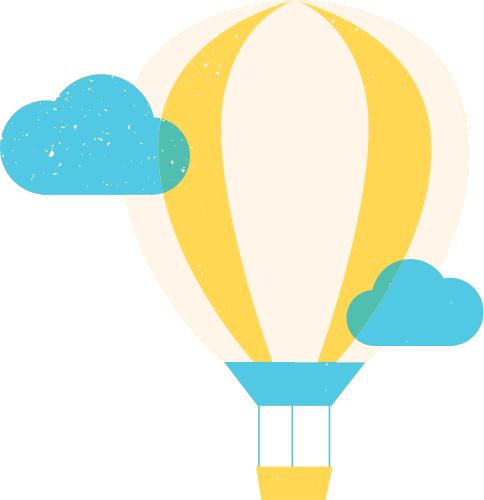 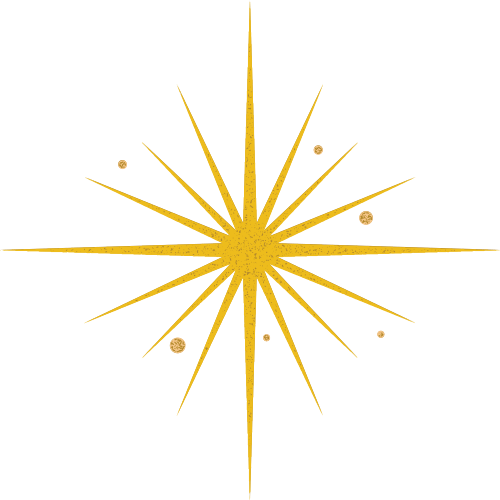 HƯỚNG DẪN VỀ NHÀ
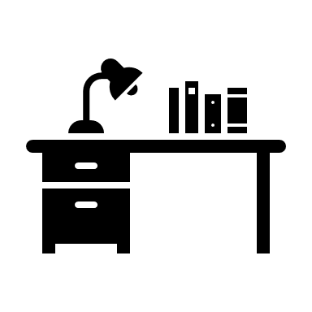 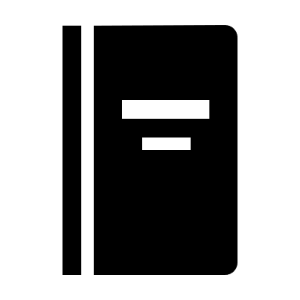 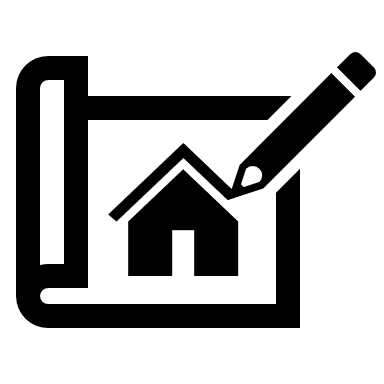 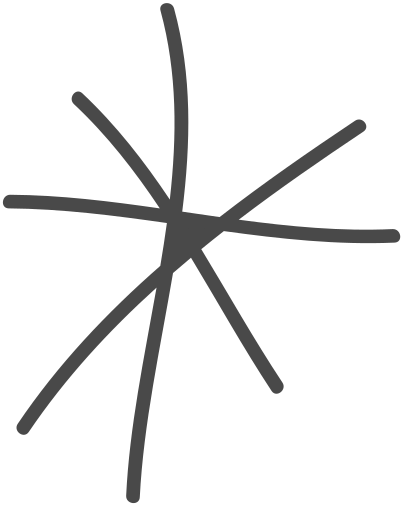 Hoàn thành bài tập trong SBT
Đọc trước bài: 
Bảng nhân 3.
Ôn lại kiến thức đã học
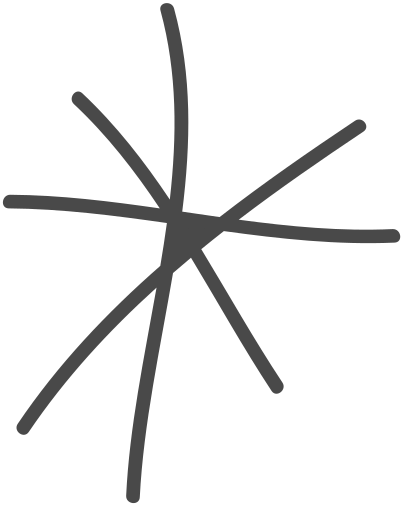 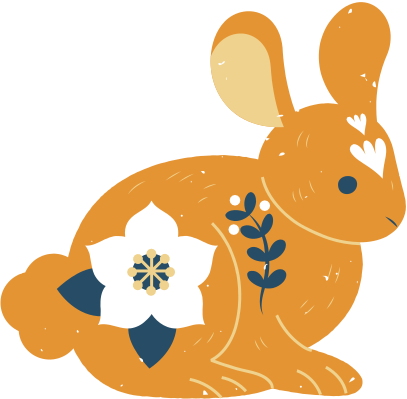 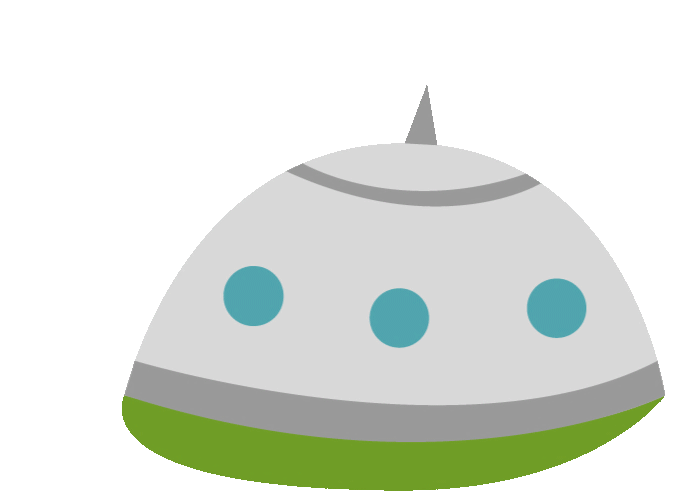 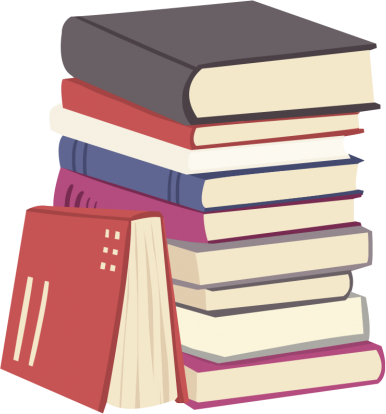 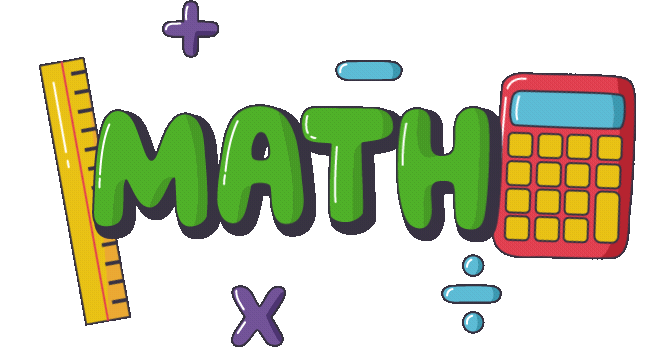 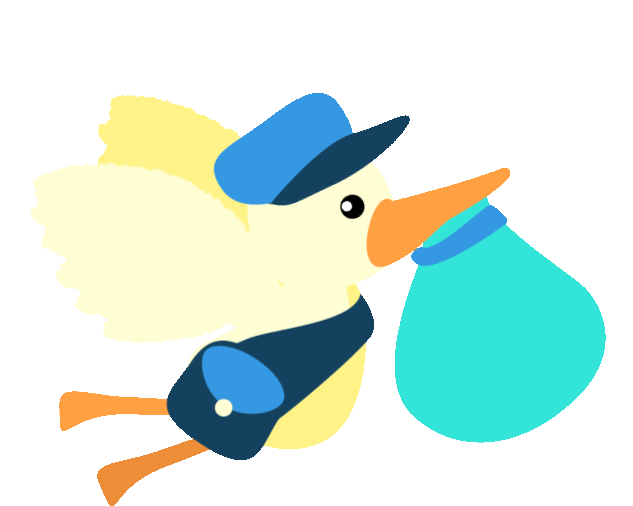 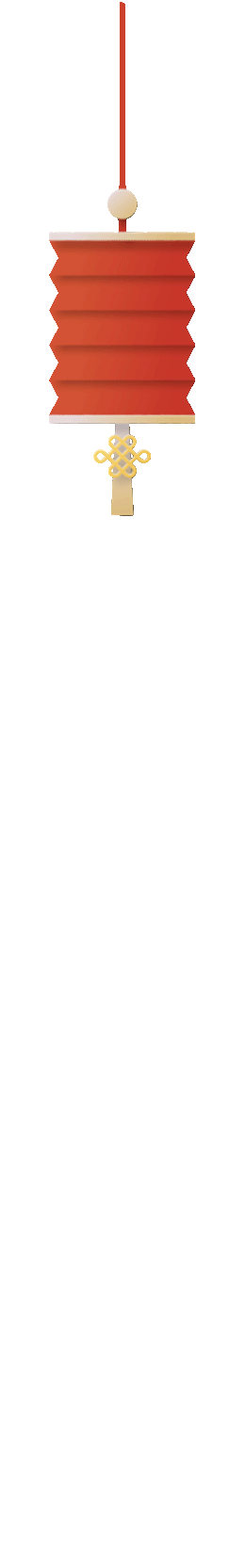 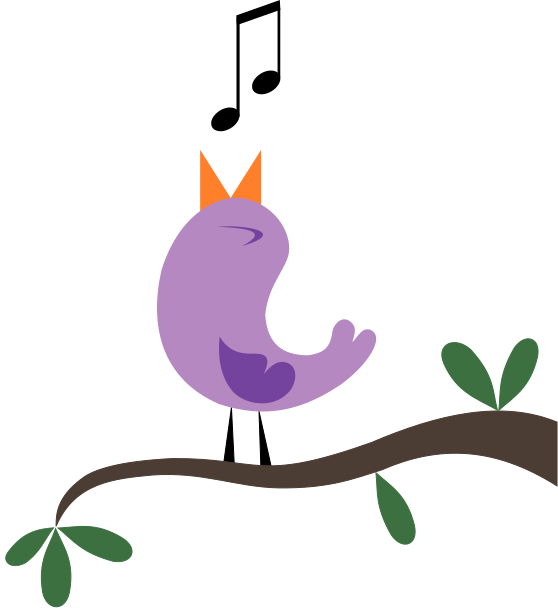 CẢM ƠN CÁC EM ĐÃ LẮNG NGHE BÀI GIẢNG
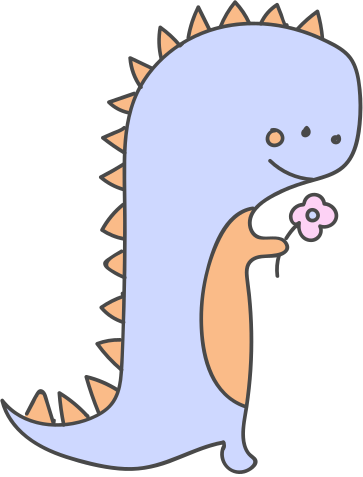 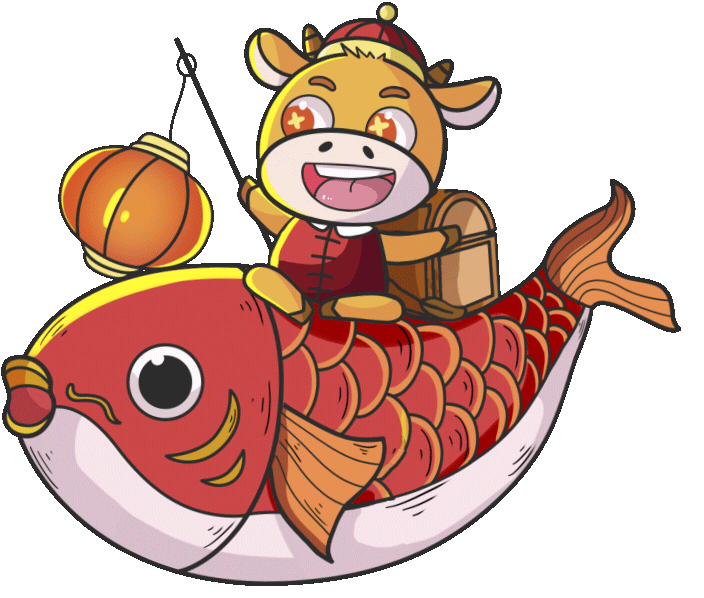 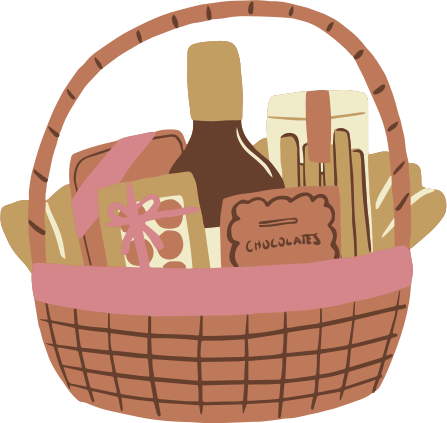